Literacy
Memory
Research
Area
Apex
Frustum
Cone
Pyramid
Volume
Radius
Vertical height
What is a frustum? 

How would you find the volume of a frustum of a cone or pyramid?
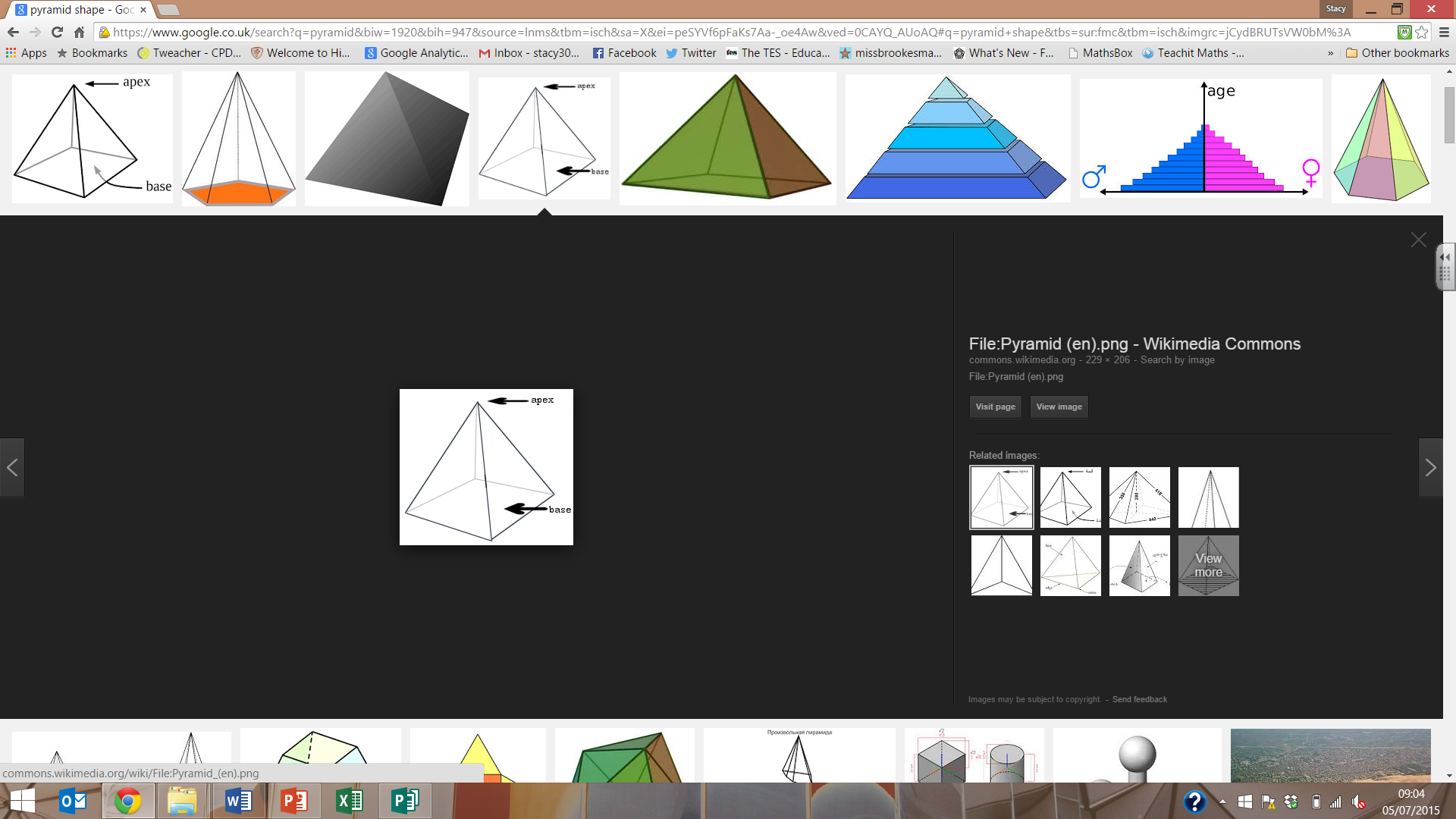 Skills
Stretch
Calculate the volume of these shapes (to 2 d.p. where necessary).
1. Use Pythagoras’ Theorem to work out the height of this cone, then calculate the volume.
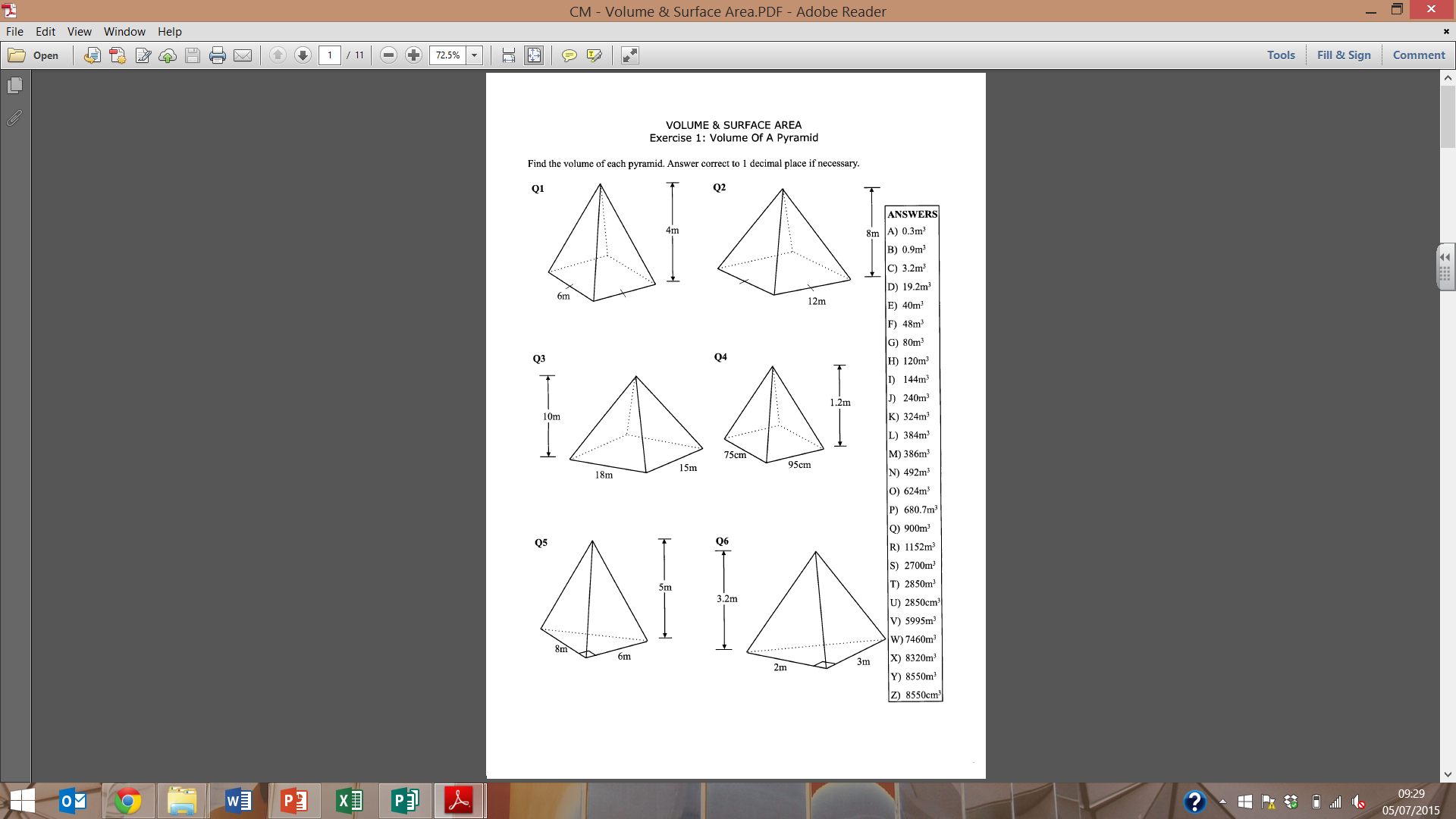 3
1
2
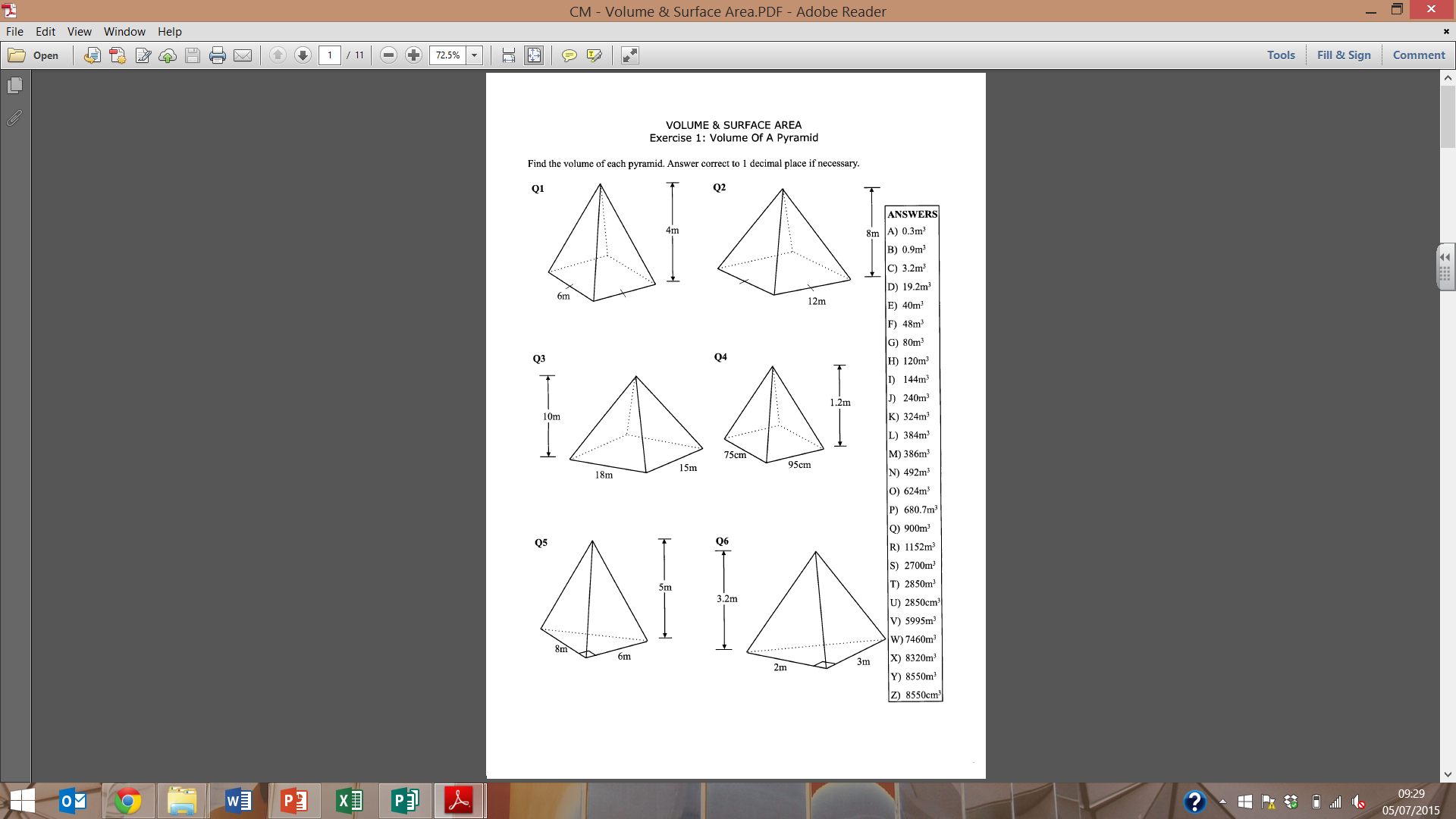 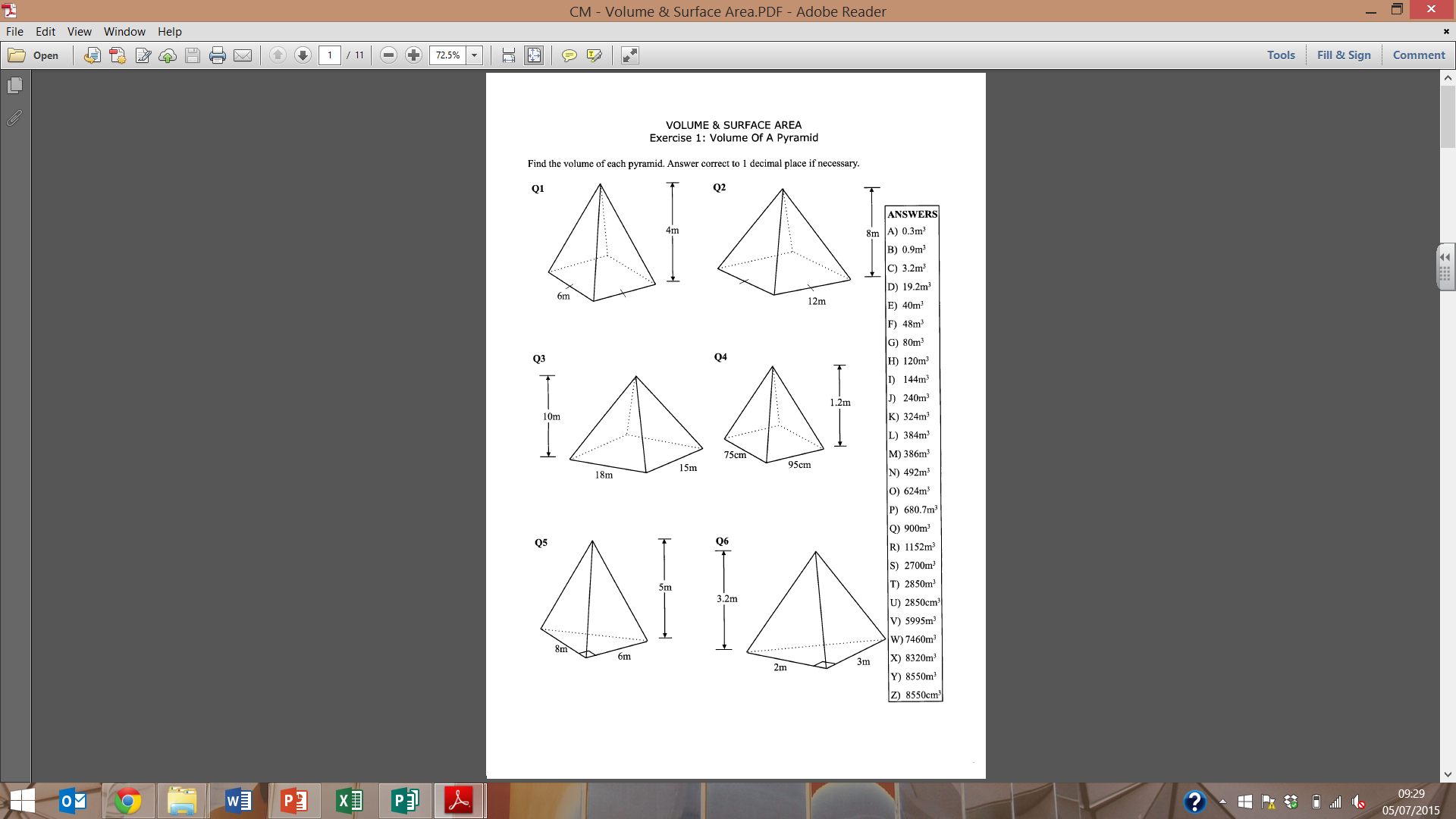 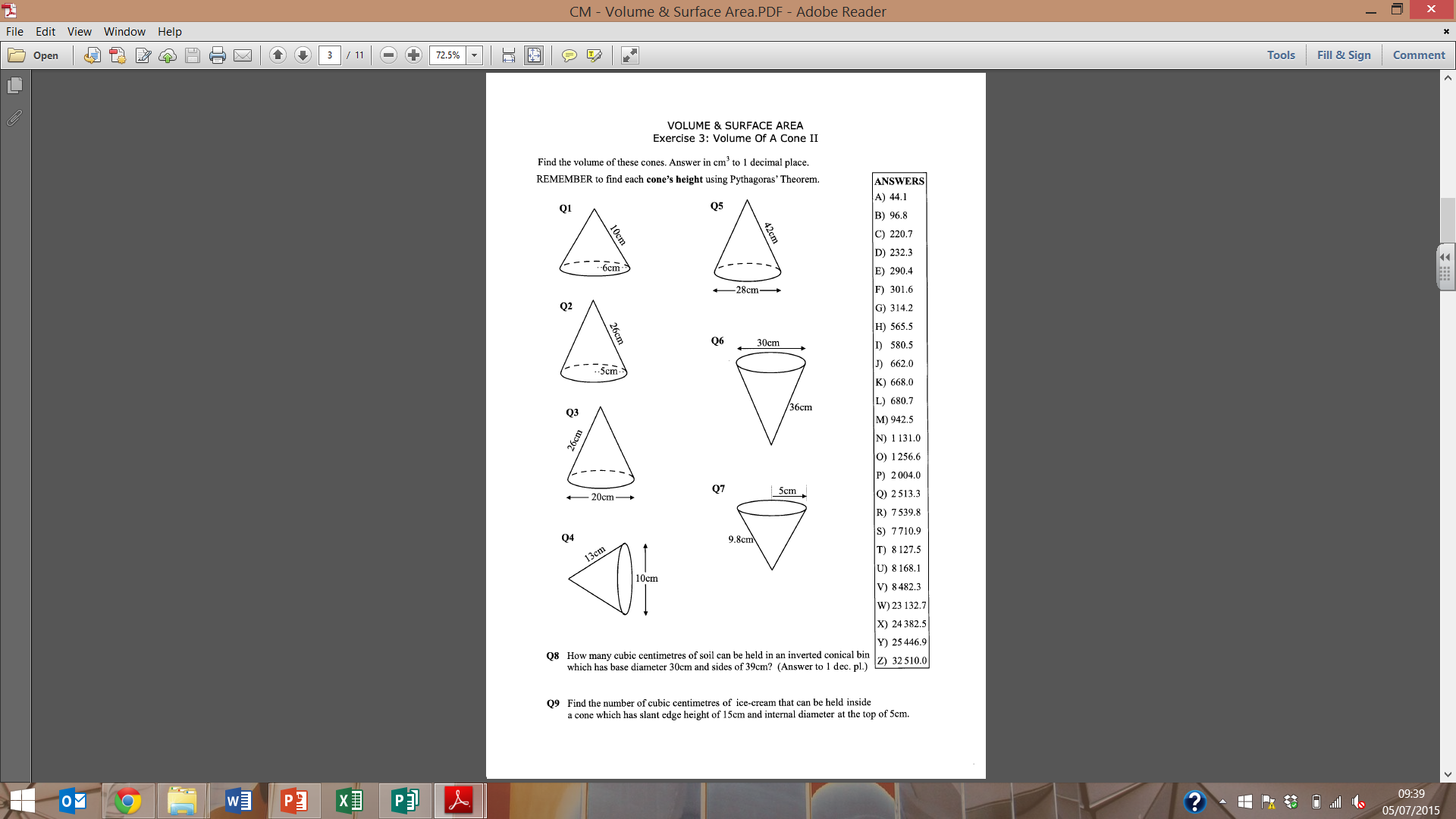 6
5
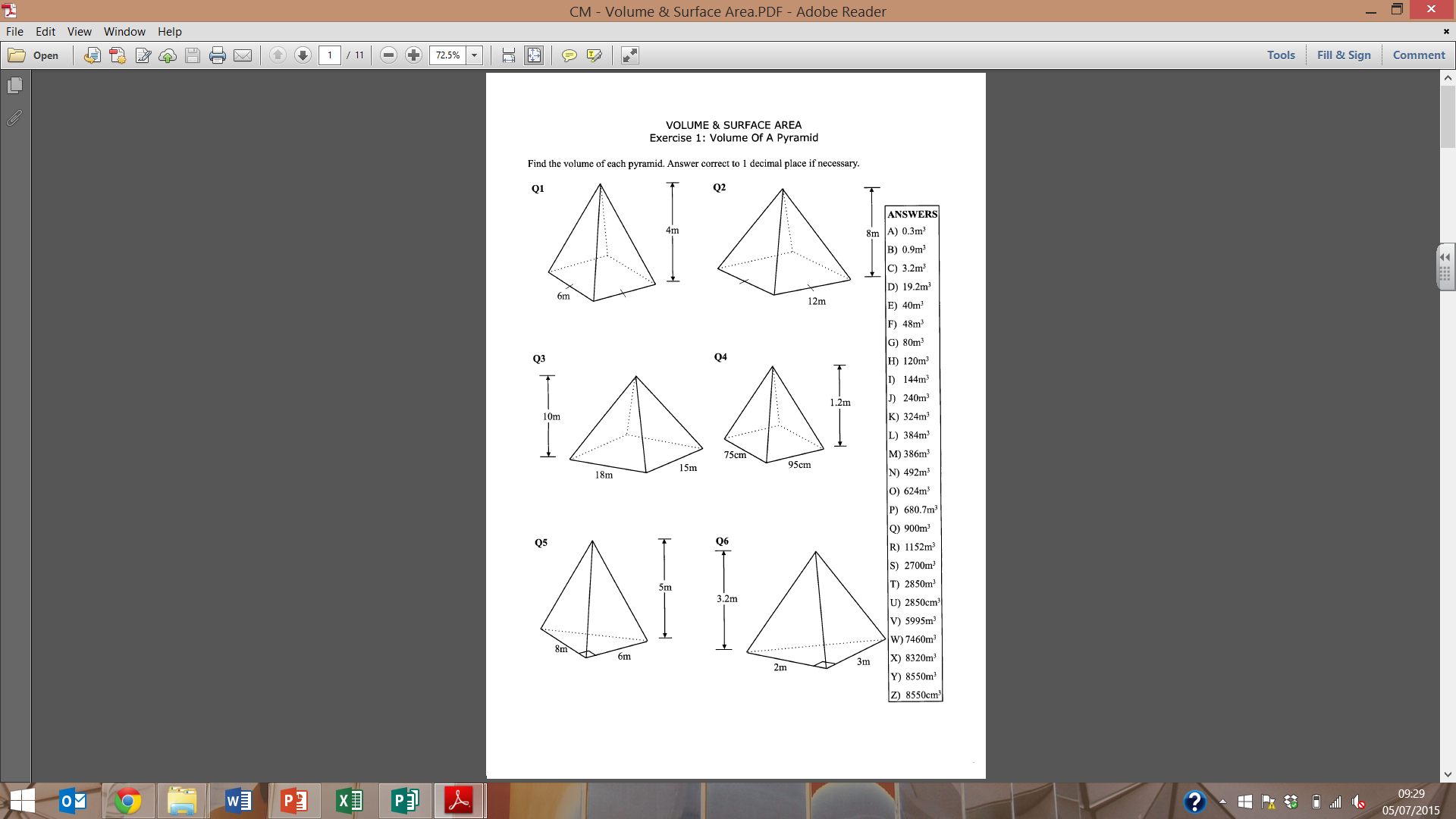 4
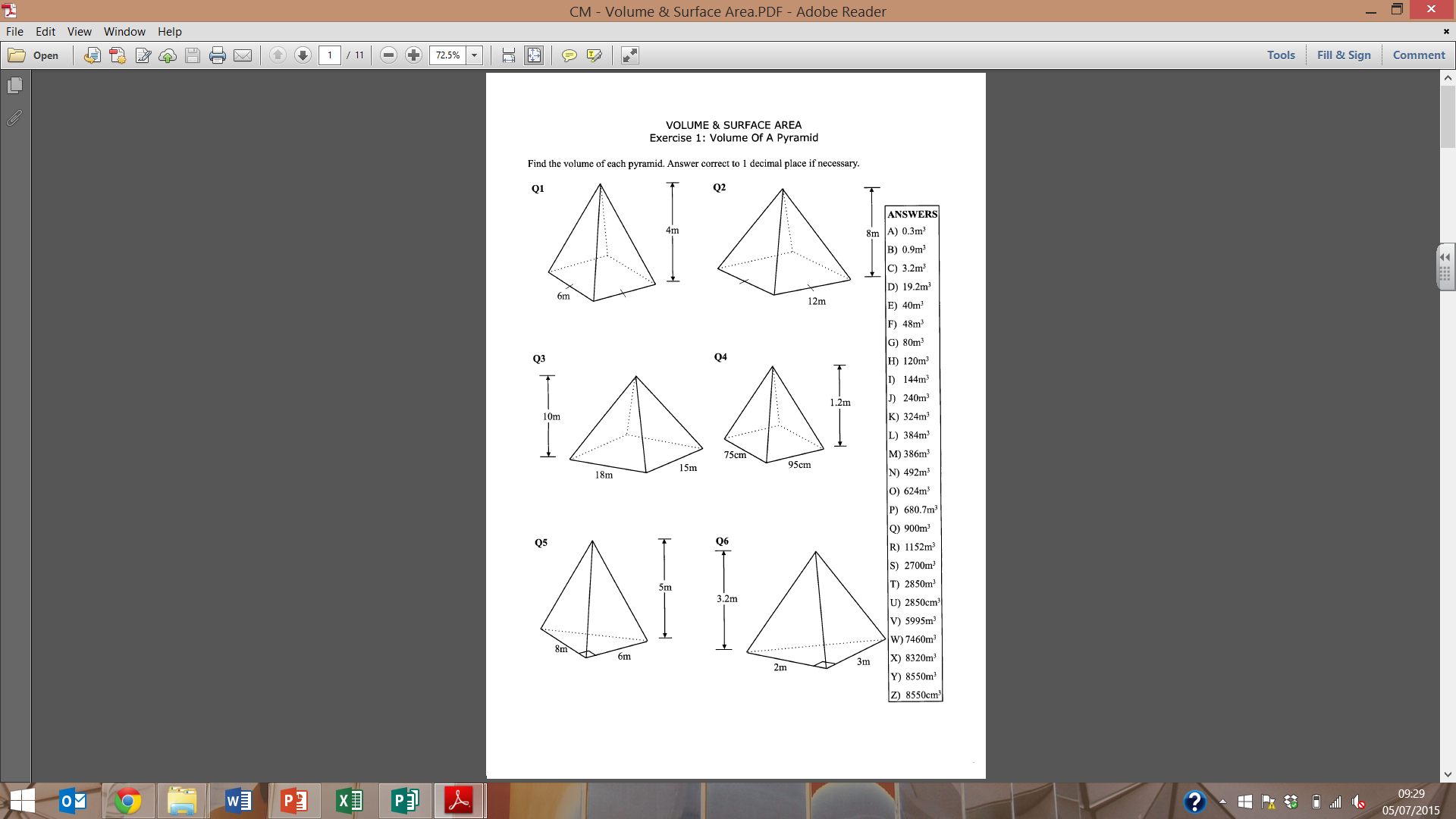 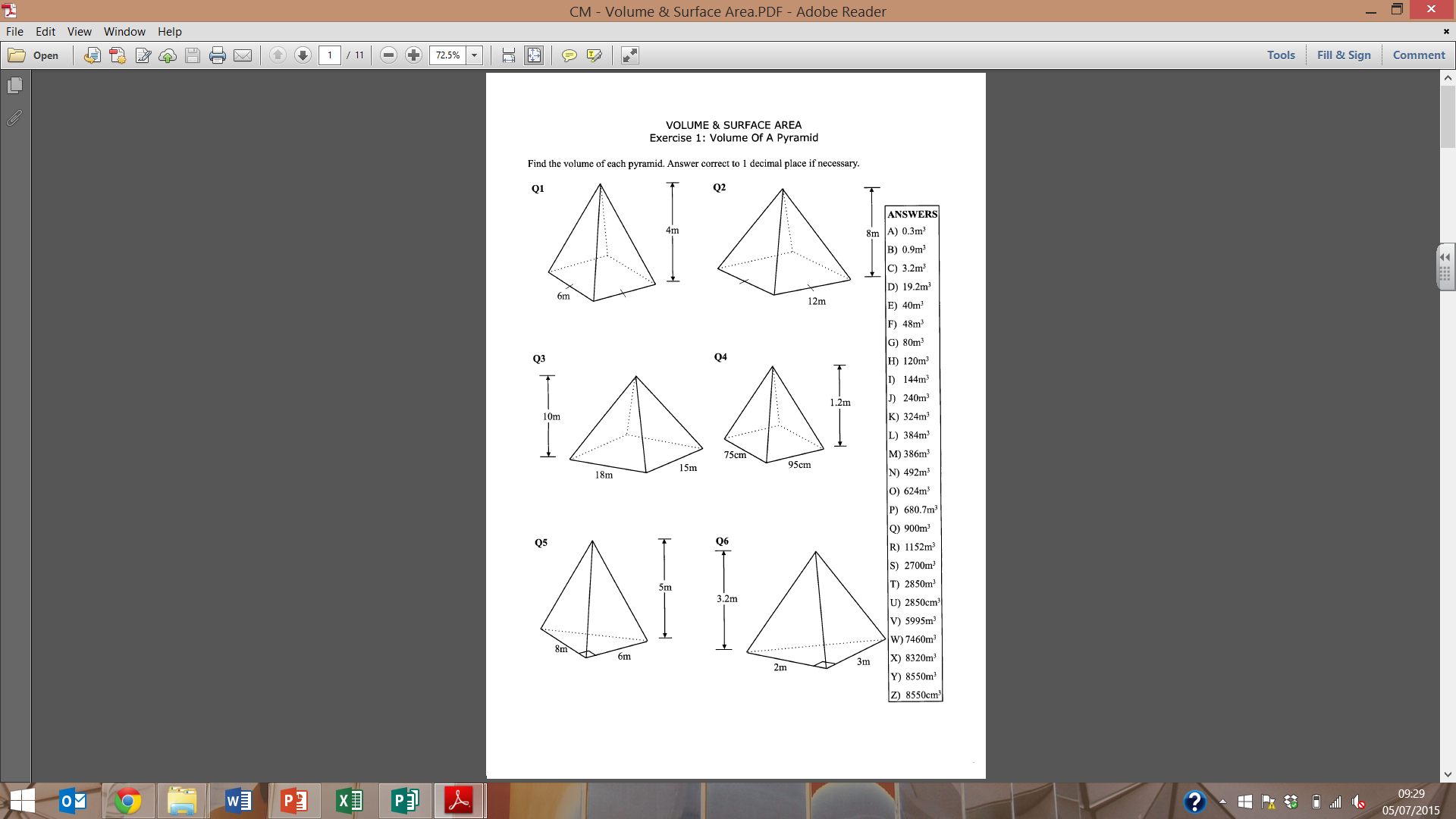 2. Work out the volume of this frustum.
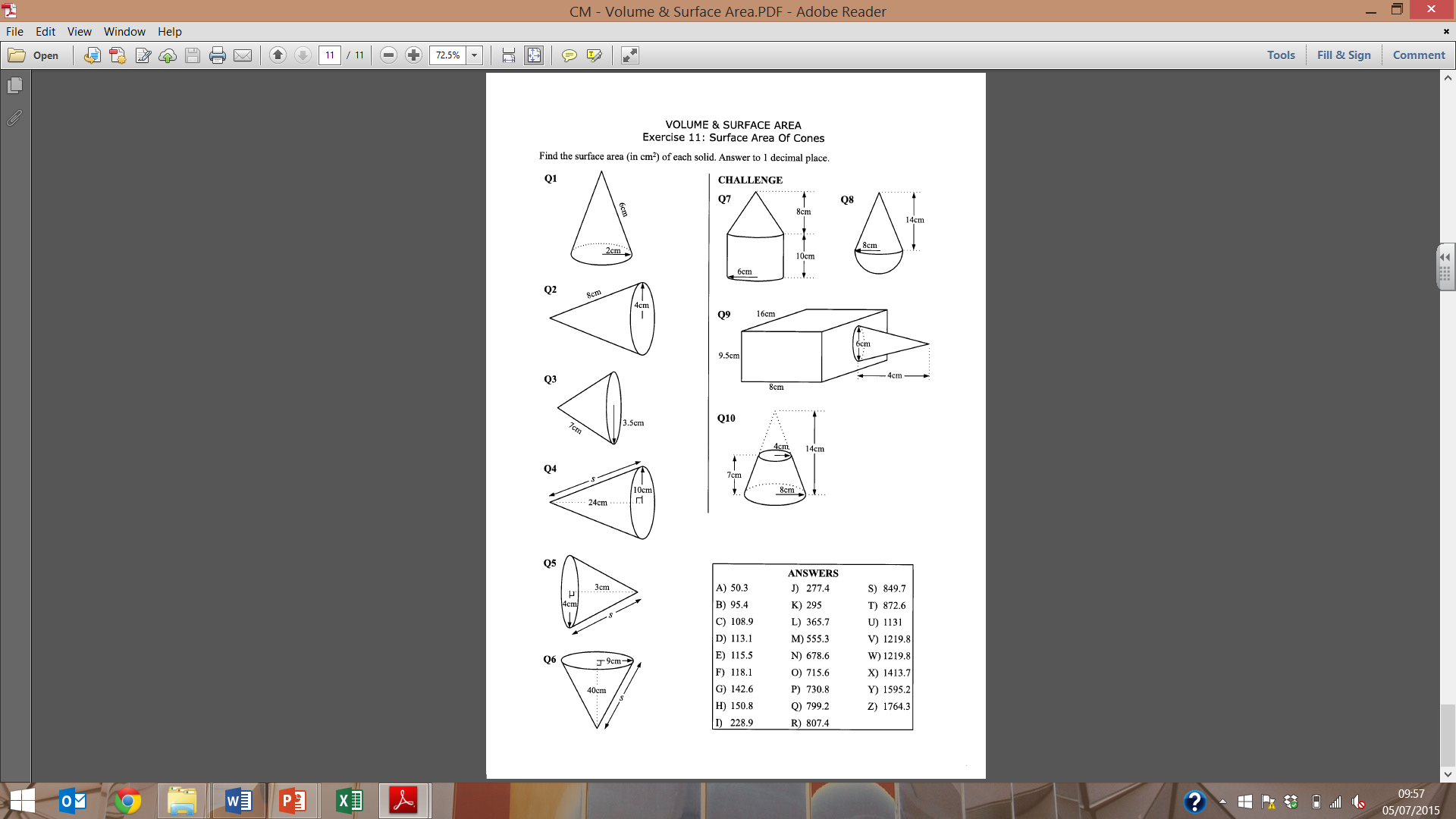 9
8
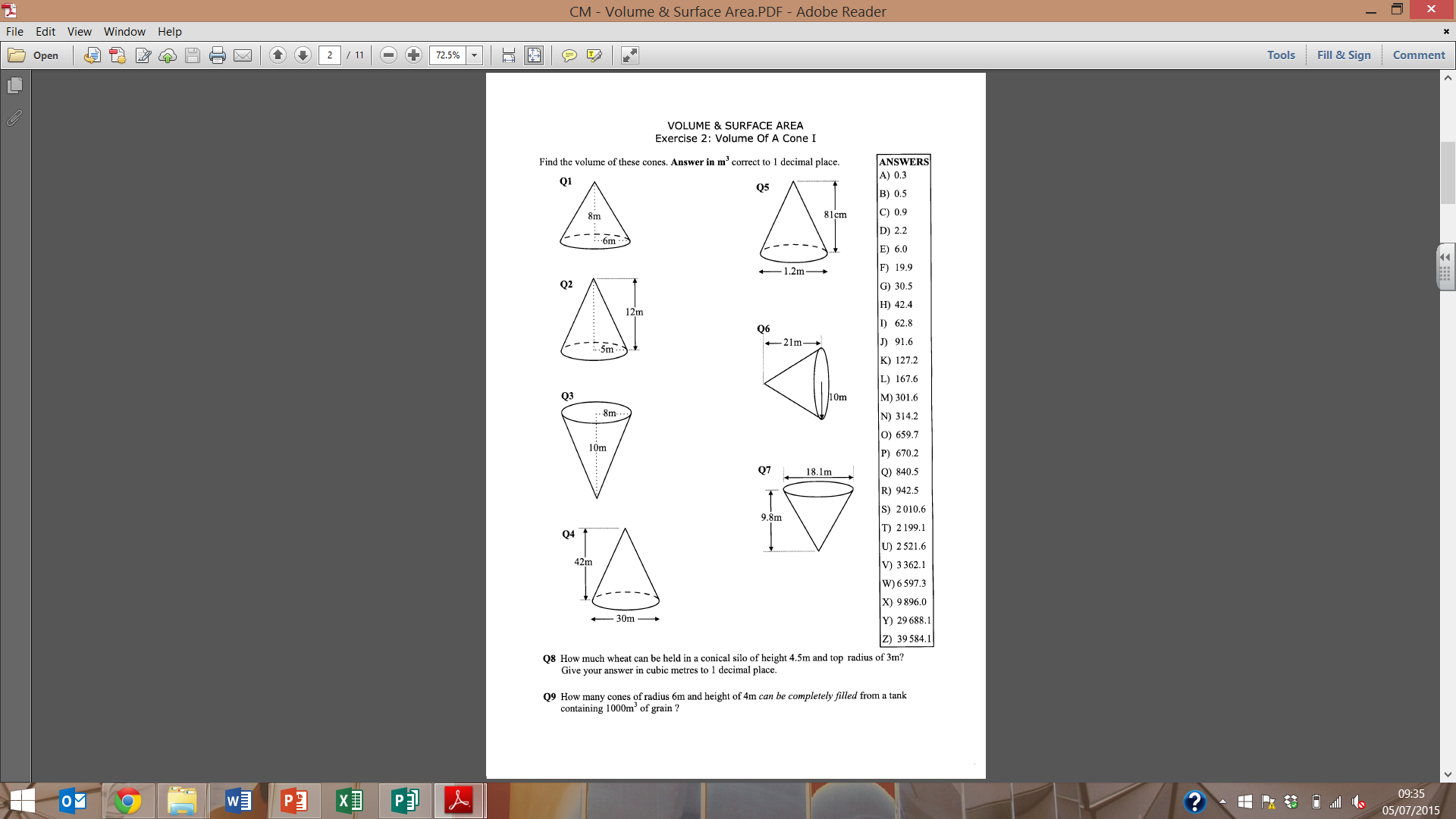 7
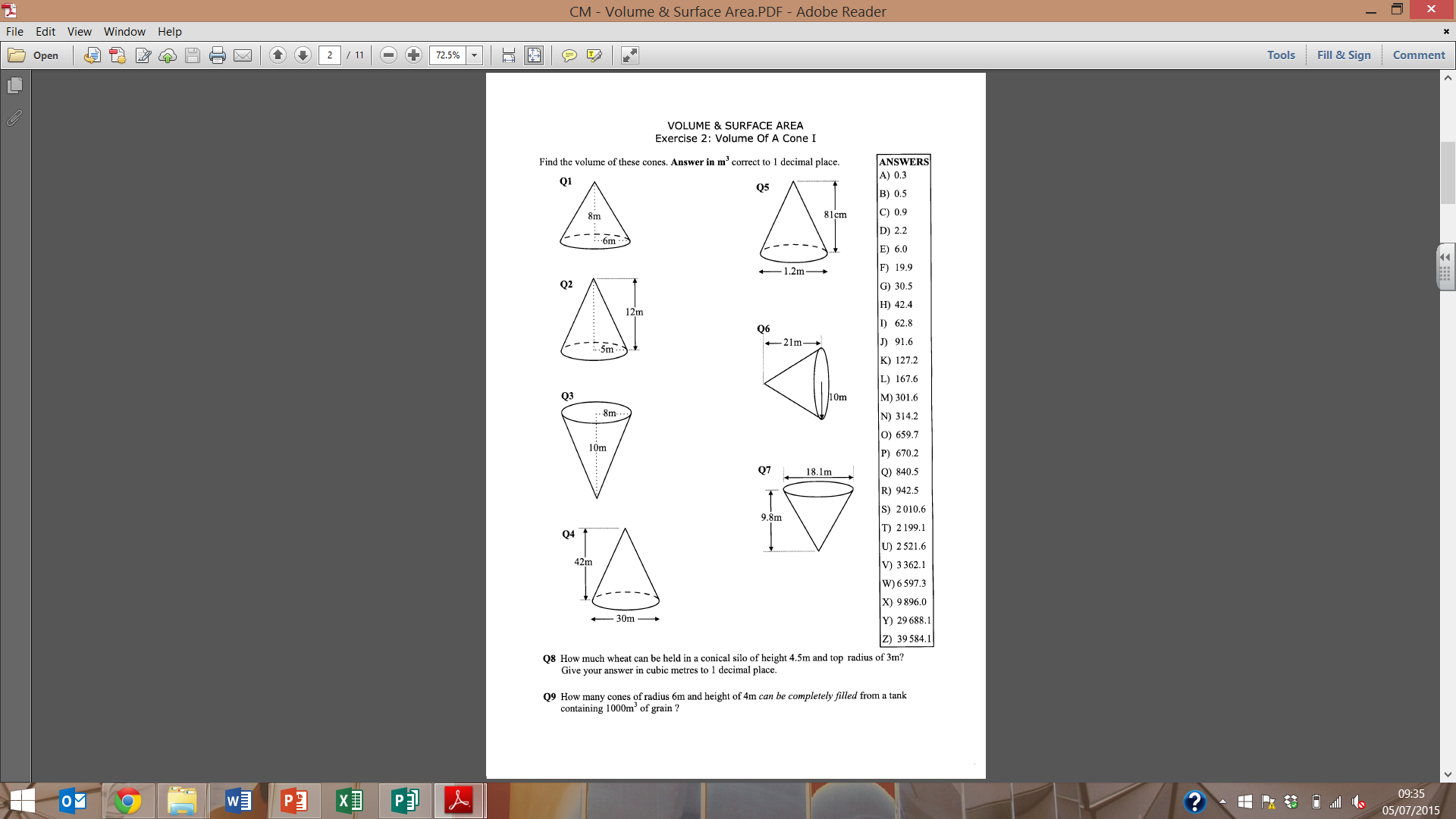 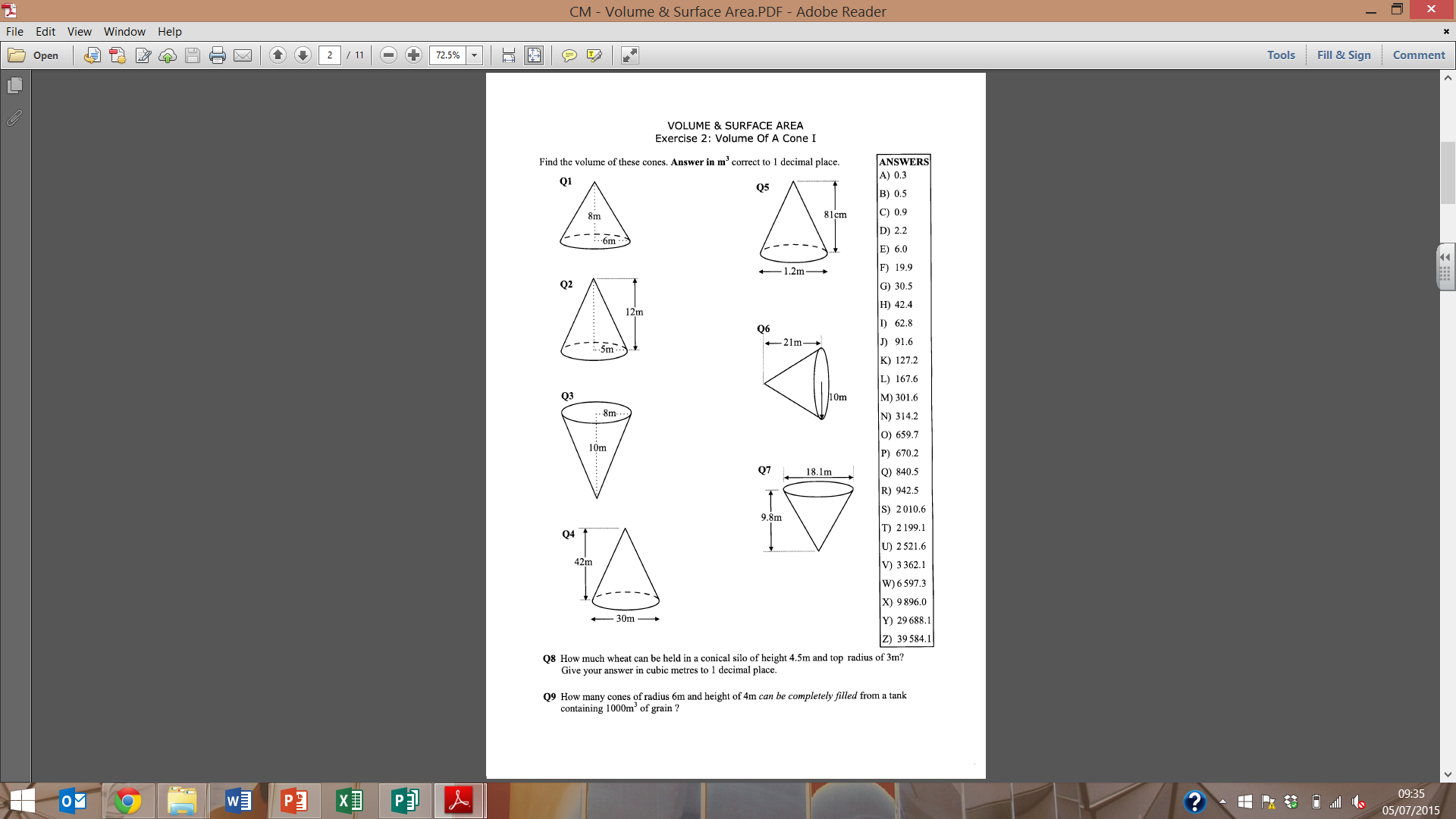